ENTORNO VIRTUAL DE GESTIÓN EN REALXTEND
Tutor: Fernando Jorge Fraile Fernández
Autor: Antonio Díaz Prieto
GESTIÓN VIRTUAL
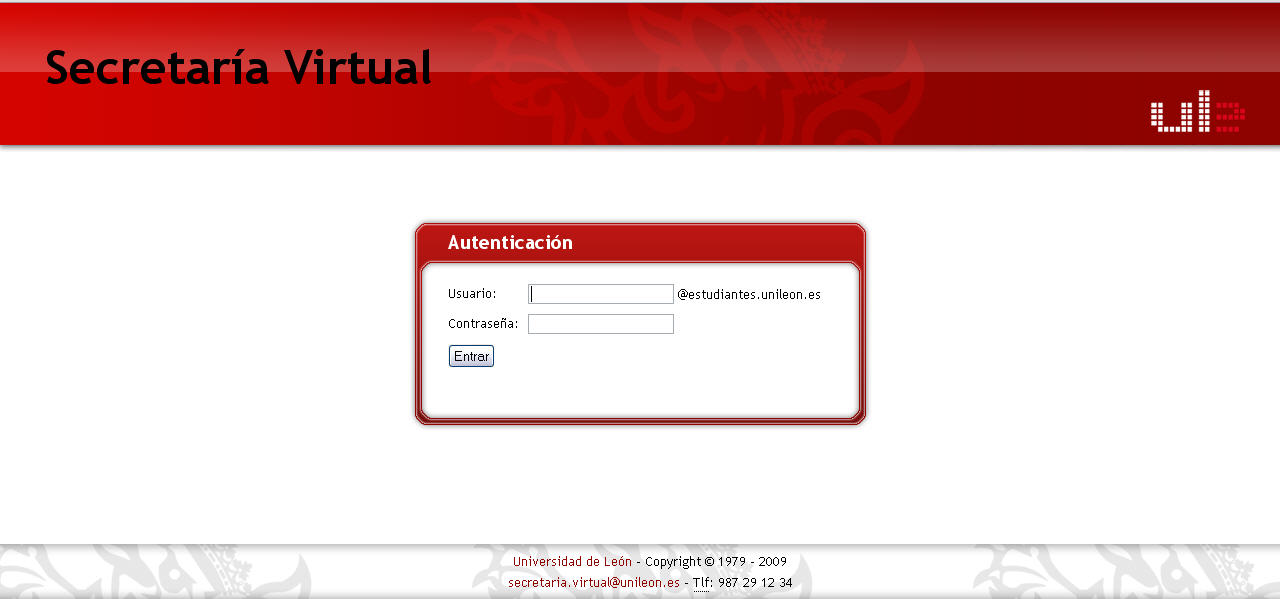 Comodidad
Reducción de costes
Aceleración de trámites
CONSTRUCCIÓN DEL MODELO
AutoCAD                                                   RealXtend
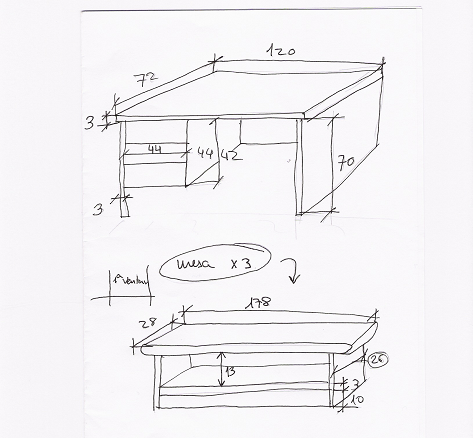 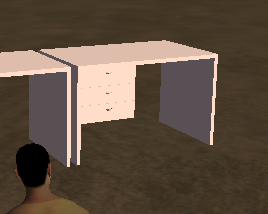 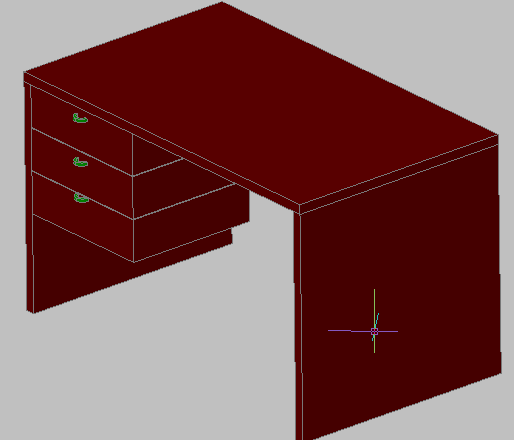 .mesh (3Ds2mesh)
.max (3DStudio)
.3DS  (3DStudio)
RealXtend
IMPORTAR AL REALXTEND
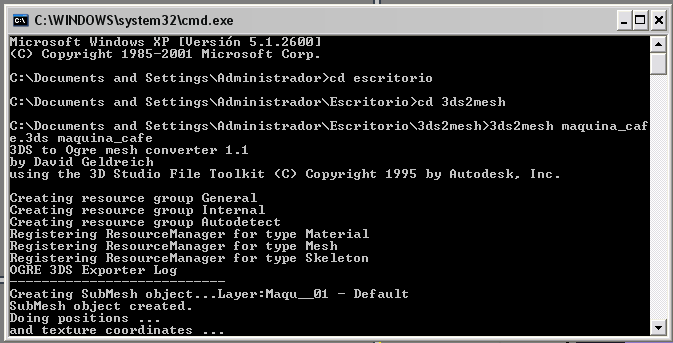 Para importar al RealXtend debemos, usando el programa 3ds2mesh,  escribir en la ventana de comandos la instrucción correspondiente.
3ds2mesh “objeto”.3ds “objeto”
EDICIÓN DE TEXTURAS
Para poder reproducir vídeo o presentaciones dentro del mundo virtual, el procedimiento mas sencillo es la configuración de una textura.
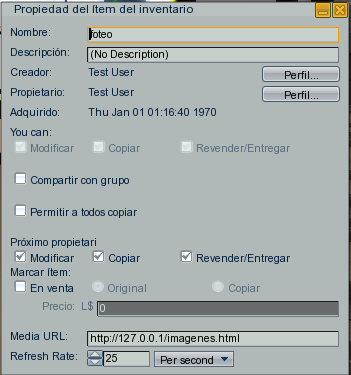 IMÁGENES DEL MODELO
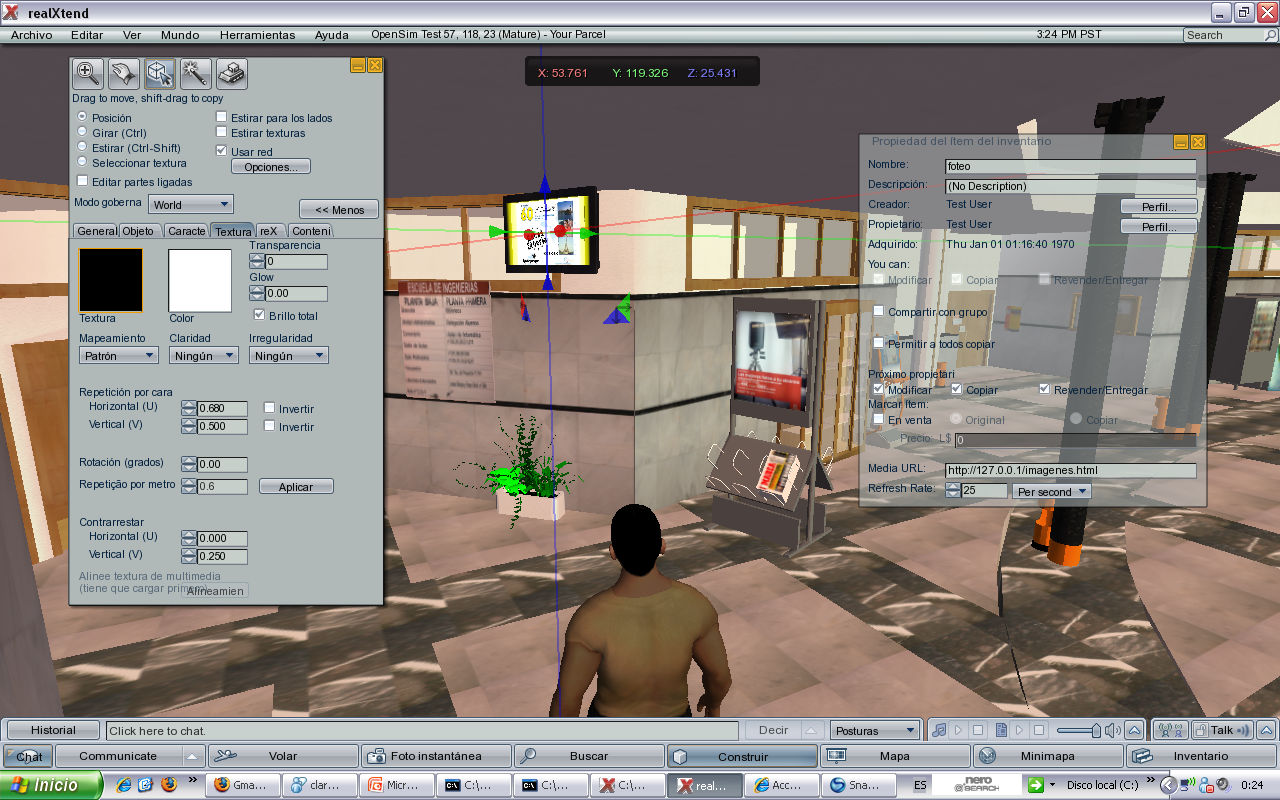 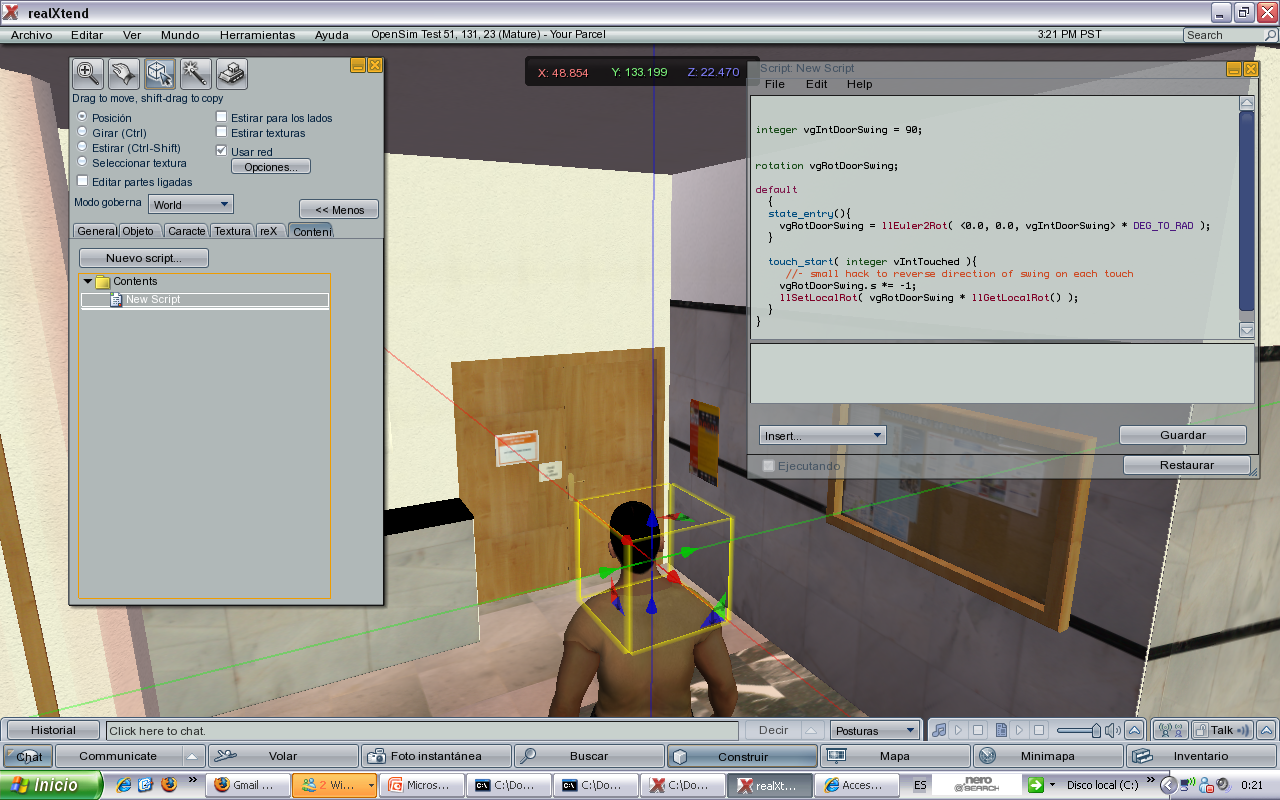